War & Peace
In The Middle East
Lecture #2
https://www.youtube.com/watch?v=HGxWuwBKy6E&t=8s
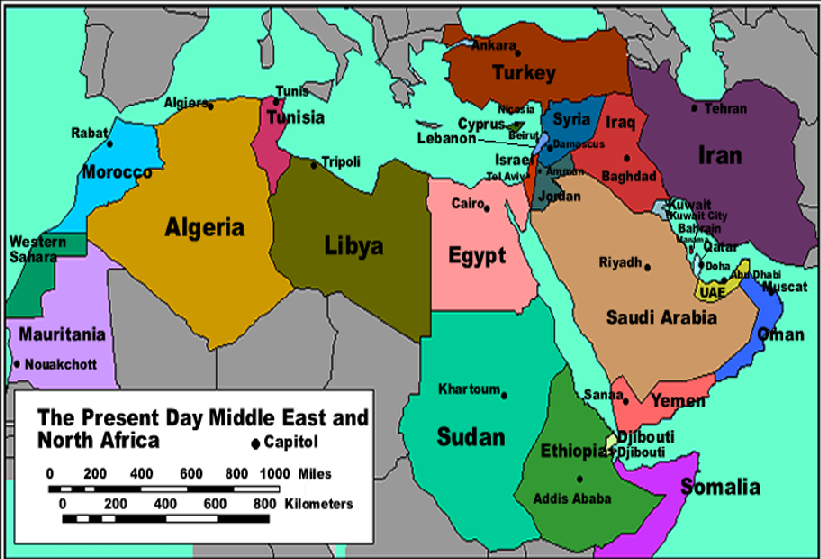 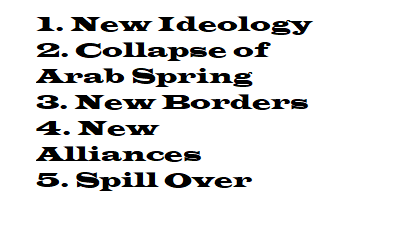 https://www.youtube.com/watch?v=2Td-7bl9jp8
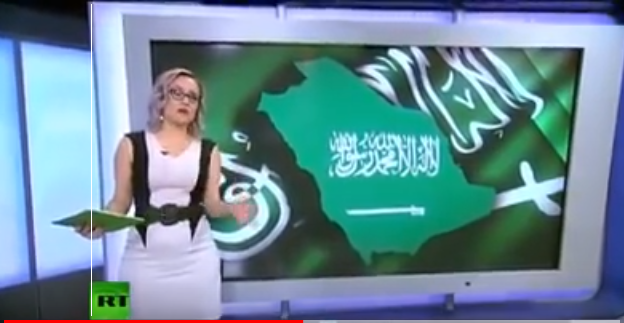 https://www.youtube.com/watch?v=bl3gd0IwNKA
https://www.youtube.com/watch?v=WKfVxoPO_Qc&t=18s
https://www.youtube.com/watch?v=nLRgdFP-s30
https://www.youtube.com/watch?v=AQPlREDW-Ro&t=5s
World Cup 2020 Qatar Blockade
https://www.youtube.com/watch?v=5K8Ddh3MHQg
Religion, Autocracy, Ethnicity, Tribalism, Poverty
https://www.youtube.com/watch?v=XjgfnS7qKCI&t=9s
https://www.youtube.com/watch?v=5KLvjs7Yrtw&t=48s
https://www.youtube.com/watch?v=XUvkhRnzfSA
https://www.youtube.com/watch?v=SyWJfqpx370
Canada, Lebanon, Jordan, Turkey, USA
https://www.youtube.com/watch?v=KVV6_1Sef9M&t=5s